Španělsko
Vypracoval Tomáš Ptáčník
Španělsko
Španělské Království
504 782 km²
Katolické náboženství
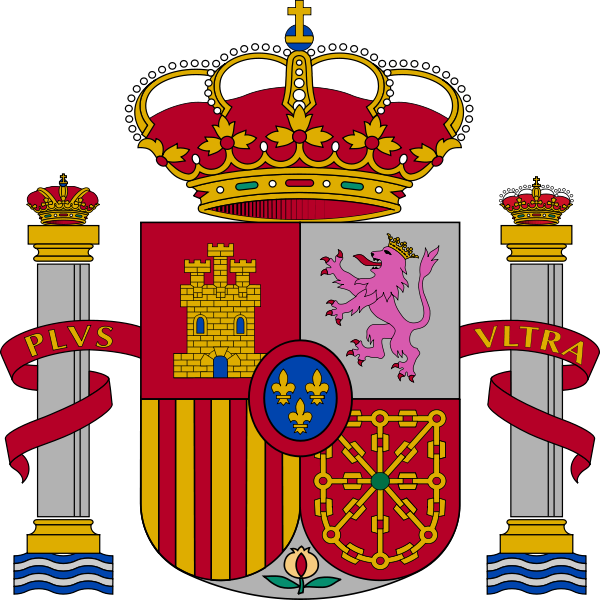 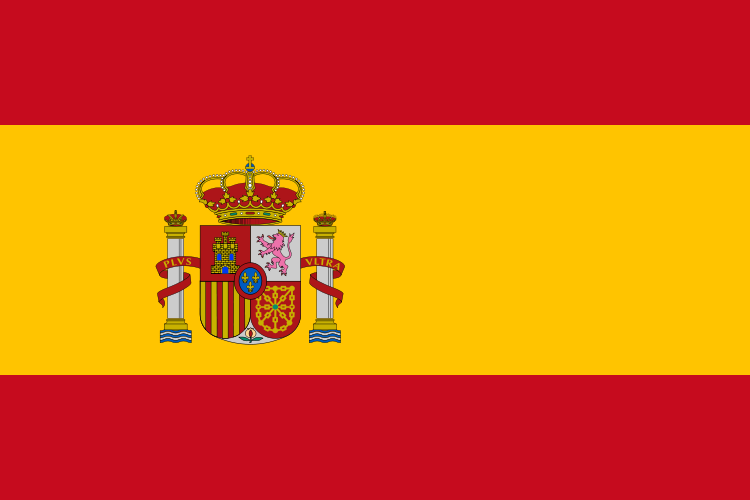 Politické zřízení
Konstituční monarchie s parlamentní formou vlády
Hlava státu král Juan Carlos I.
Předseda vlády Mariano Rajoy
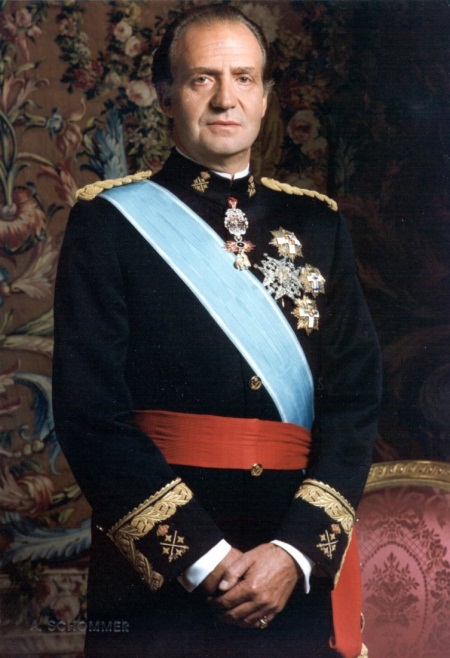 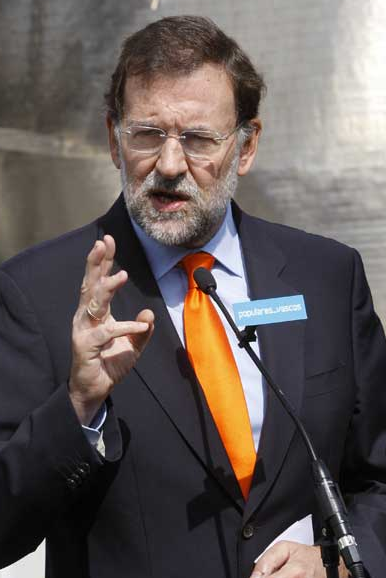 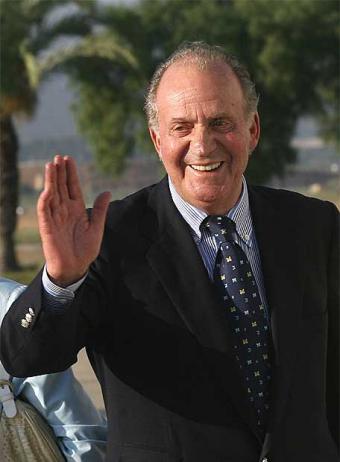 Jazyky
Nejvýznamnějším úředním jazykem na celém území je španělština.
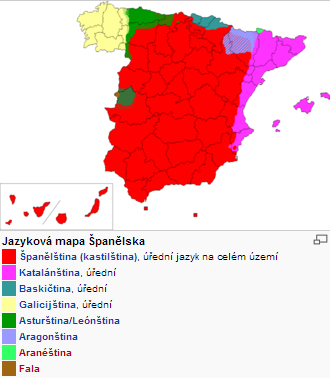 Další úřední jsou Katalánština,
Baskičtina a Galicijština
Poloha
Leží na Pyrenejském poloostrově
Kanárské ostrovy, Baleáry 
Součástí katalánské město Llívia, které je zcela obklopeno územím Francie.
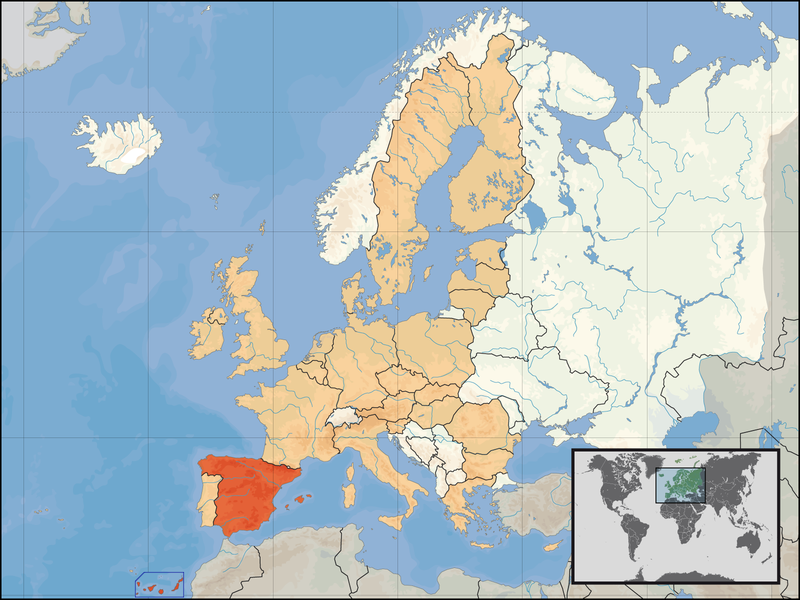 Administrativní Dělení
17 autonomních společenství (okresů) a 2 autonomní města.
50 provincií
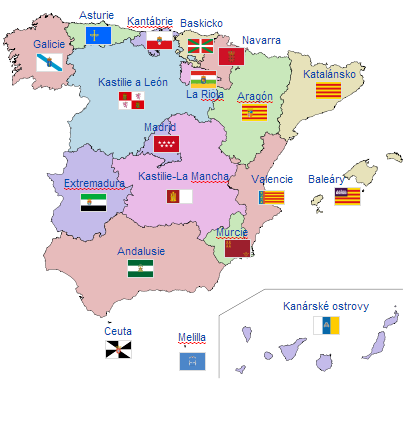 Zalidnění
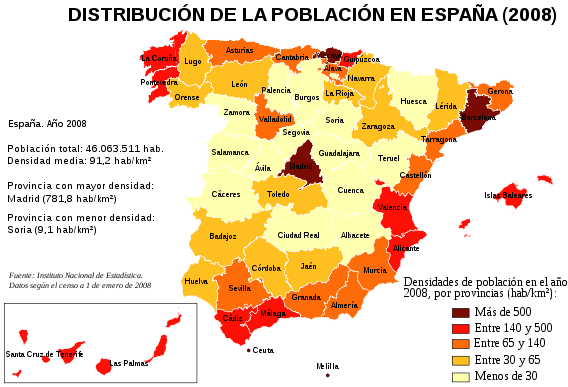 Geofrafie
Ve vnitrozemí vysoké náhorní plošiny Meseta León a La Mancha
Pohoří Pyreneje, Sierra Nevada a Kantaberské pohoří
Údolní nivy (př. Guadalquivir) podél pobřeží 
Nejvyšší hora – sopka Pico de Teide (3718 m) na ostrově Tenerife
Vnitrozemská hora Mulhacén (3478 m) u Granady
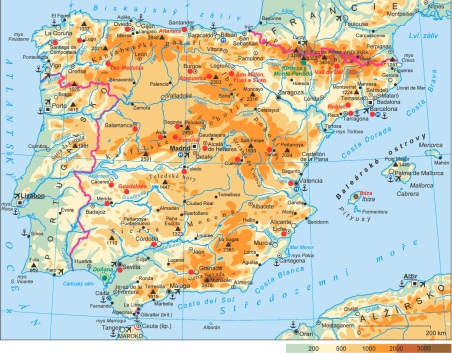 Vodstvo
1,04 % vodní plochy
Období sucha (léto) & dešťů (zima)
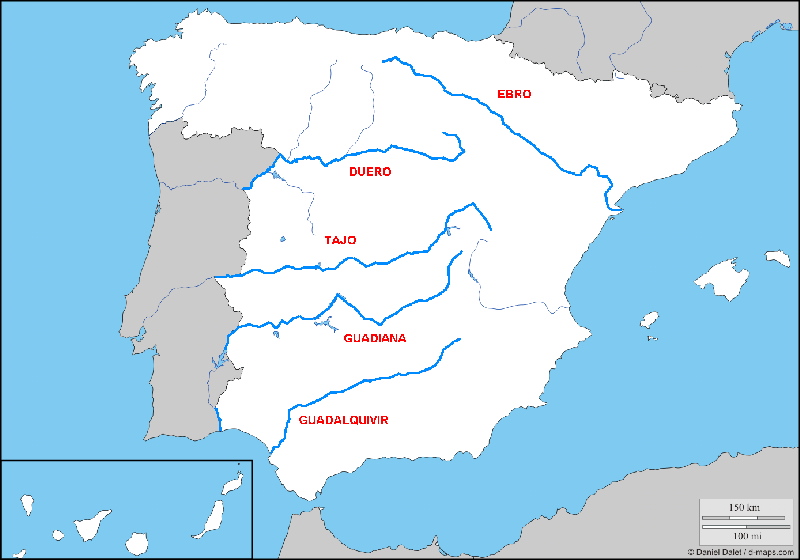 Města
Hlavní město Madrid
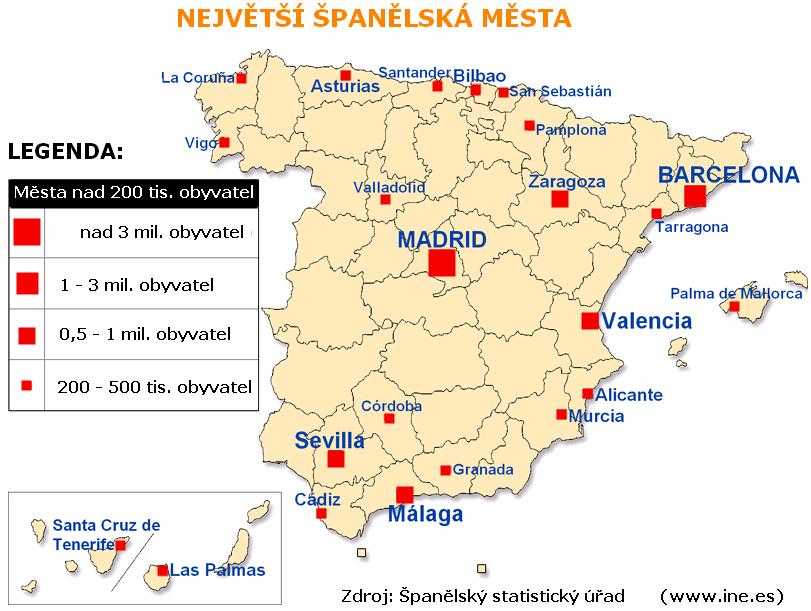 Památky UNESCO
Cordoba
Granada
Segovia 
Sevilla
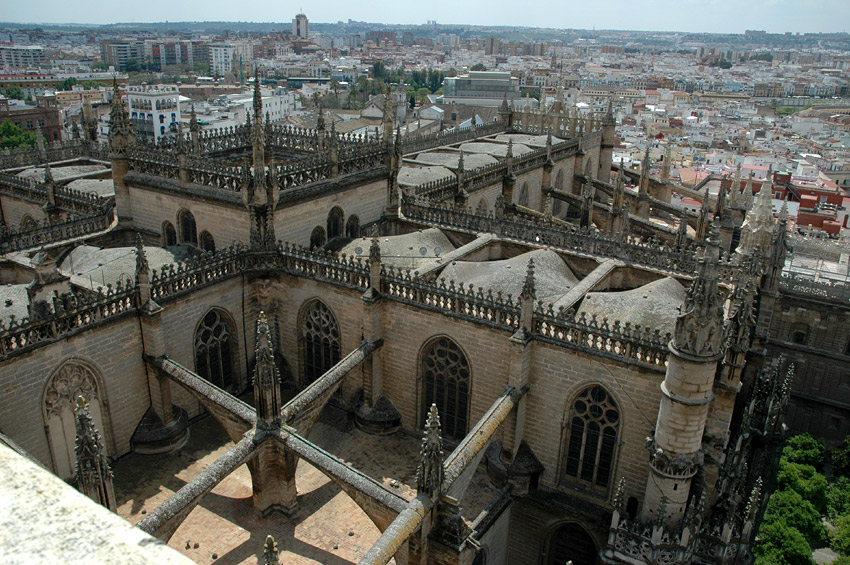 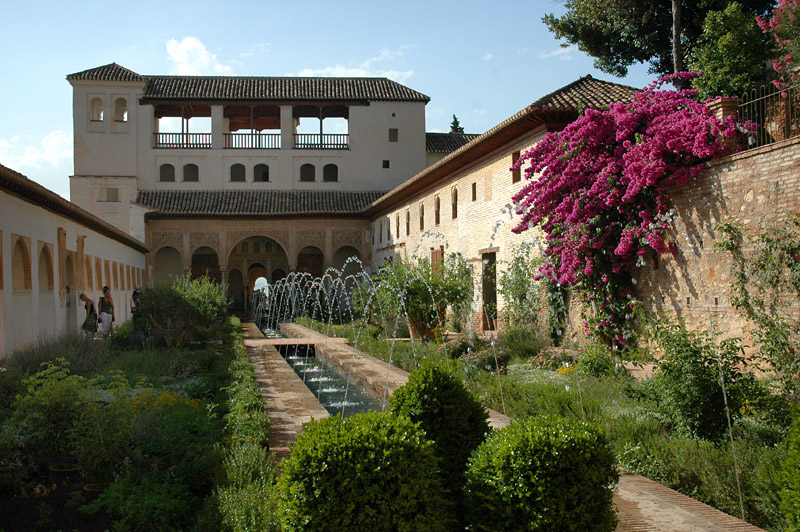 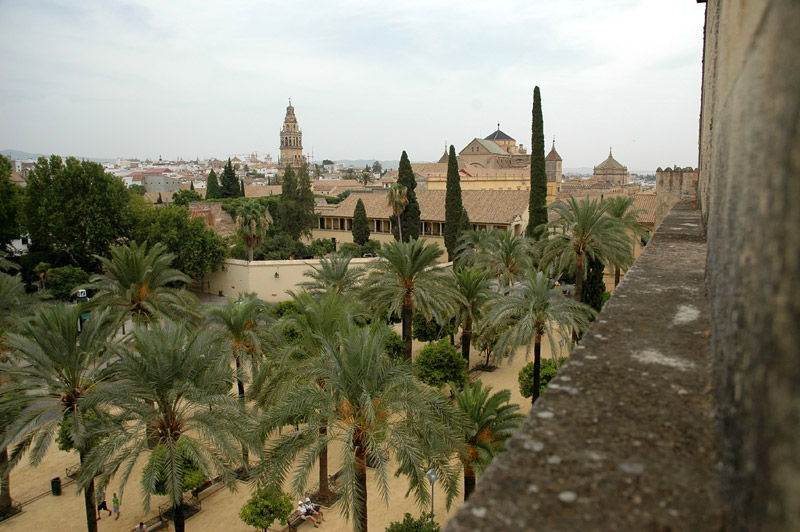 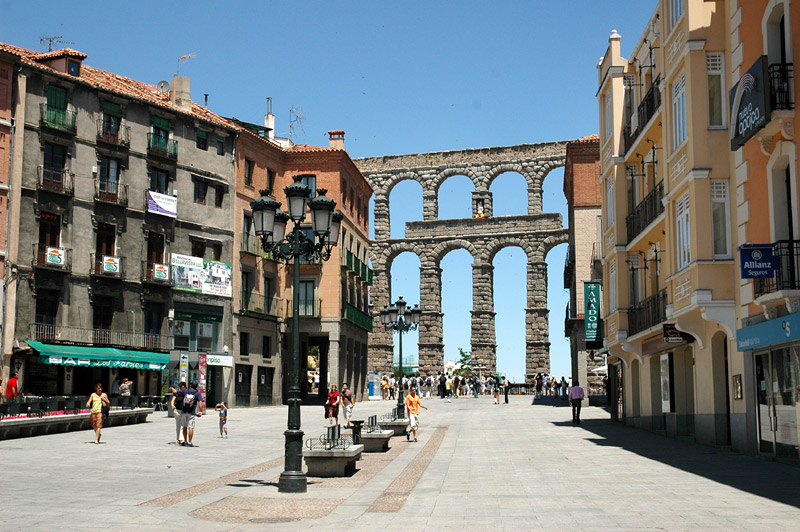 Známé Osobnosti
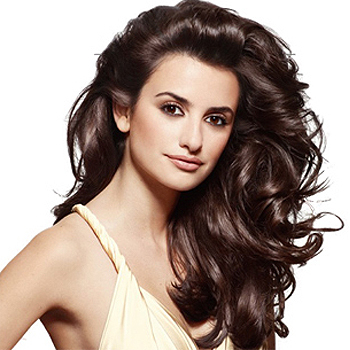 Antonio Banderas
Enrique Iglesias
Fernando Alonso Diaz
Amancio Ortega Gaona 
Penélope Cruz
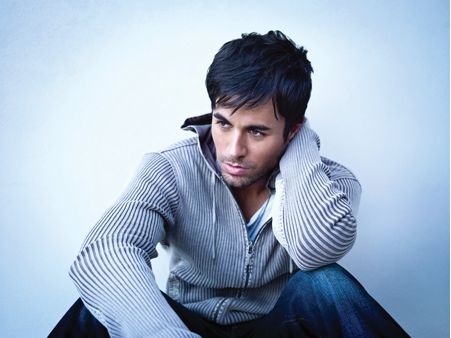 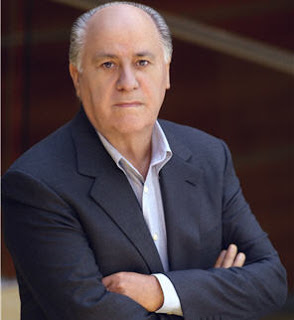 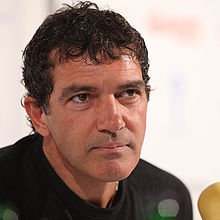 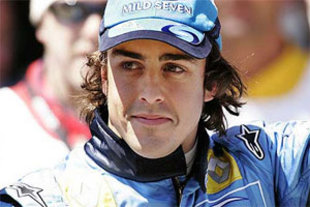 Firmy
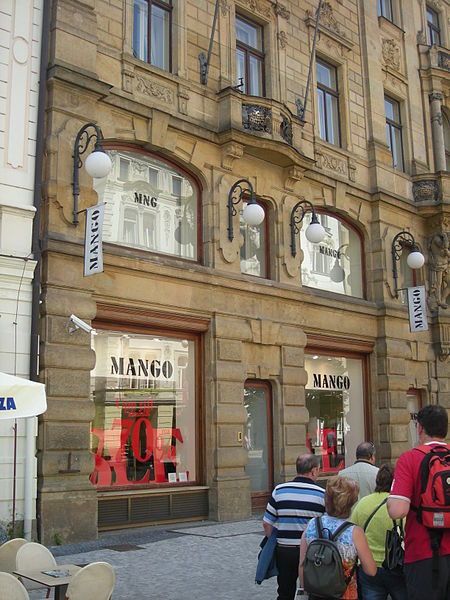 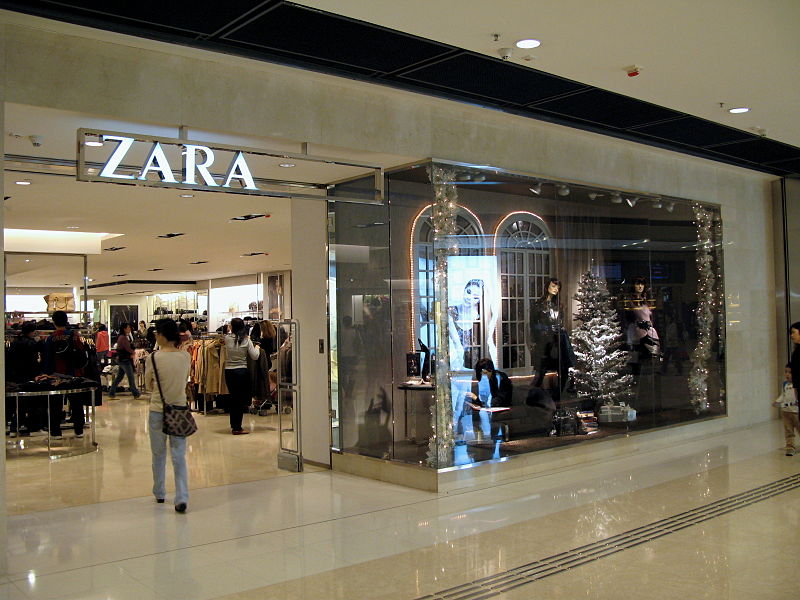 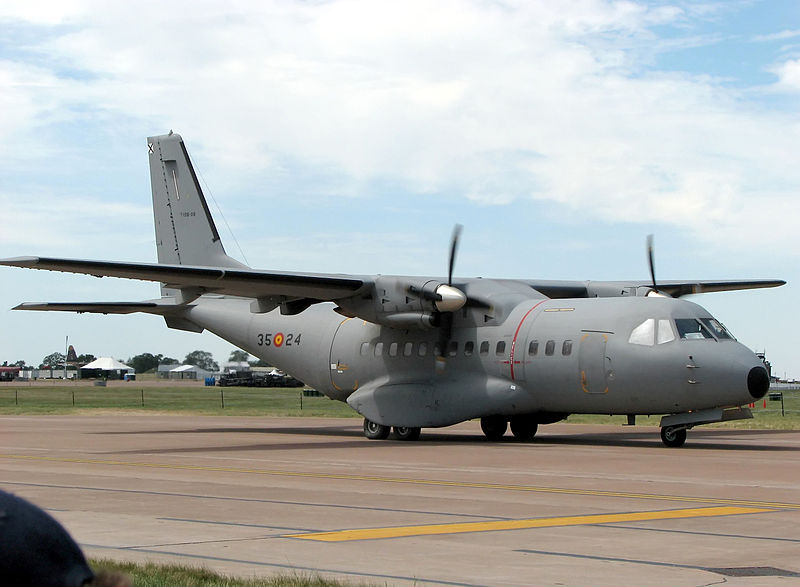 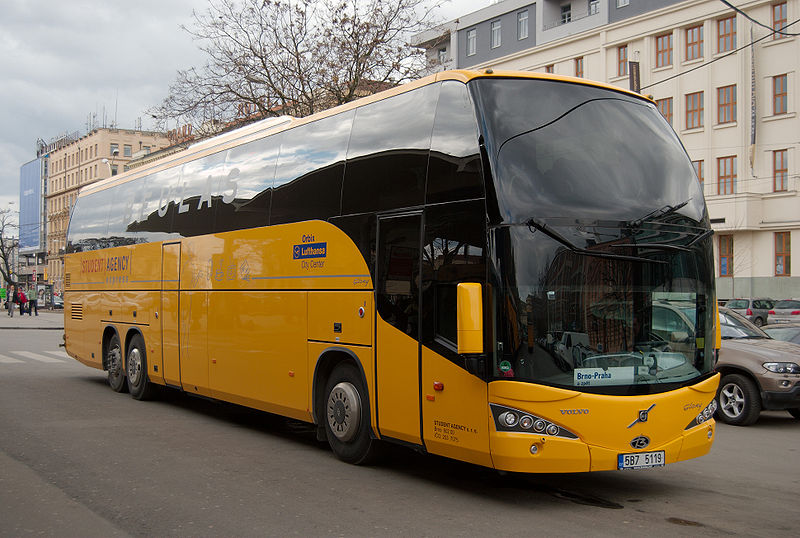 Telefónica
Zara
Mango
SEAT
CASA
Beulas
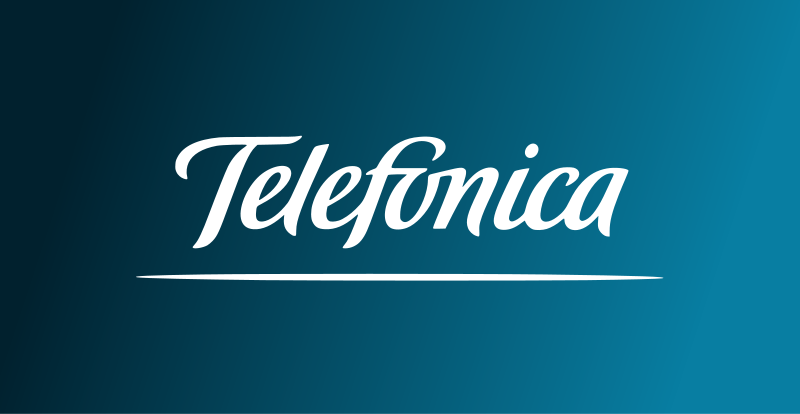 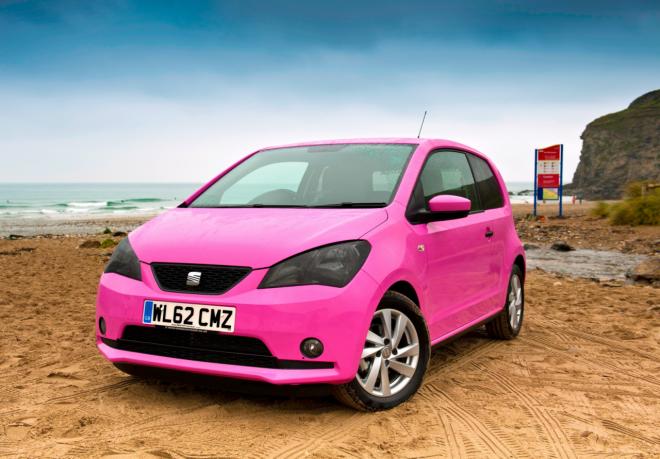 Zdroje
http://cs.wikipedia.org/wiki/%C5%A0pan%C4%9Blsko
http://referaty-seminarky.cz/spanelsko-krasna-zeme/
http://www.schnablova.net/www/Pamatky%20UNESCO/Spanelsko.html
http://www.showbiz.cz
Děkuji za pozornost